Part 1& 2.  
Student Health & Human Services
Office of Human Relations, Diversity & Equity
June 2022
WelcomeWould you rather read the book or watch the movie?
[Speaker Notes: Invite the students to participate in the warm up question.]
Objectives
[Speaker Notes: Read the slide aloud for the students.]
In 1492...
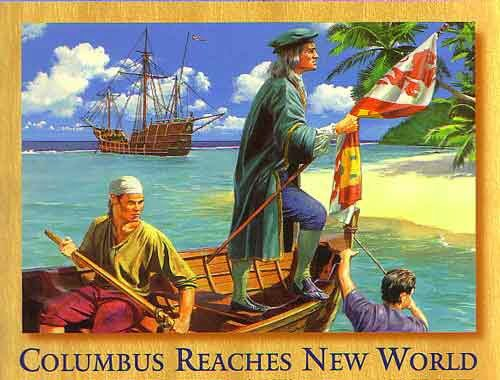 Columbus sailed the ocean blue…
and discovered America... 

Or did he? 

Let’s learn about the history of Columbus Day
[Speaker Notes: Read the slide aloud for the students.]
The real story of  Columbus Day
[Speaker Notes: Play the video for the students. (5:45)
https://www.youtube.com/watch?v=hSum6Xe64C4]
What did you learn about the history of Columbus Day? 

Why did the Italians rally to establish Columbus Day?

Do you think we continue celebrating Columbus Day?
REFLECTION
[Speaker Notes: Invite the students to egnage in reflection.]
Who Recognizes Columbus Day?
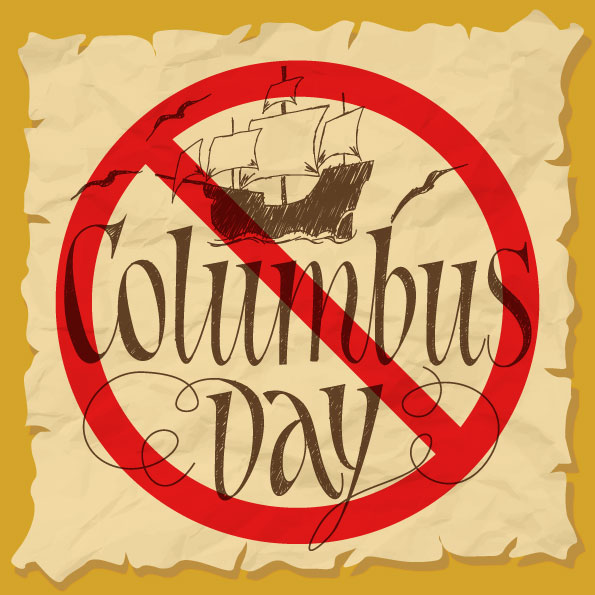 Columbus Day is still a federal holiday.  Meaning it is observed by banks, the bond market, the U.S. Postal Service, other federal agencies, most state government offices, many businesses, and most school districts.

However, states and local governments can choose not to observe a federal holiday. 

In 2014 LAUSD stopped school closures on Columbus Day in favor of closing on Cesar Chavez Day!*  

Los Angeles County  has recognized Indigenous Peoples' Day rather than Columbus Day since 2018.
*LA Unified Office of Communications & Media Relations.2014. School Board Approves Resolution Honoring the Life and Legacy of Cesar E. Chavez.
[Speaker Notes: Read the slide aloud for the students.  Emphasize the fact that LAUSD stopped school closures on Columbus Day in 2014, 4 years before the city adopted Indigenous Peoples' Day. 

Fun Fact: we will have a Push & Play available for Caesar Cavez day as well.]
What is Indigenous Peoples' Day?
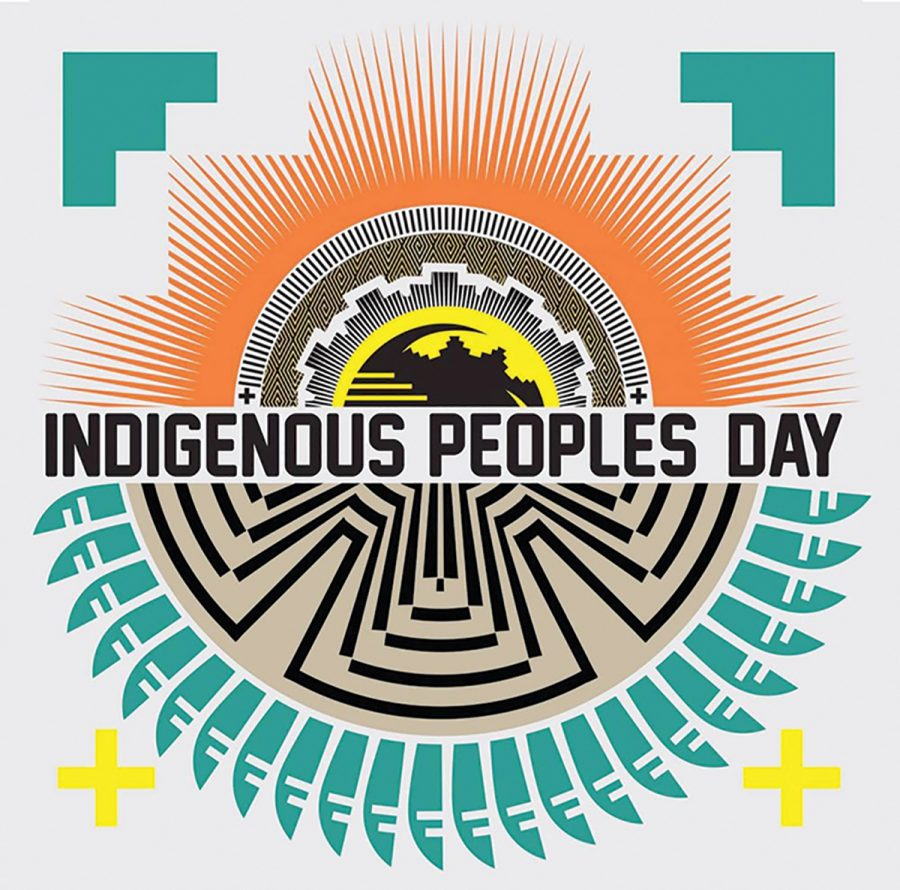 Indigenous Peoples' Day  celebrates and honors Native American peoples and their histories and cultures.

Indigenous Peoples' Day is celebrated across the US on the second Monday in October. 

Indigenous Peoples' Day began as a counter-celebration held on the same day Columbus Day.
[Speaker Notes: Read the slide aloud for the students.]
BREAK
Time permitting, this would be a great spot to stop, and pick back up in your next session!
[Speaker Notes: Teacher: if you do not have enough time to finish this lesson today, stop here and pick back up in your next session.]
History of Indigenous Peoples' Day
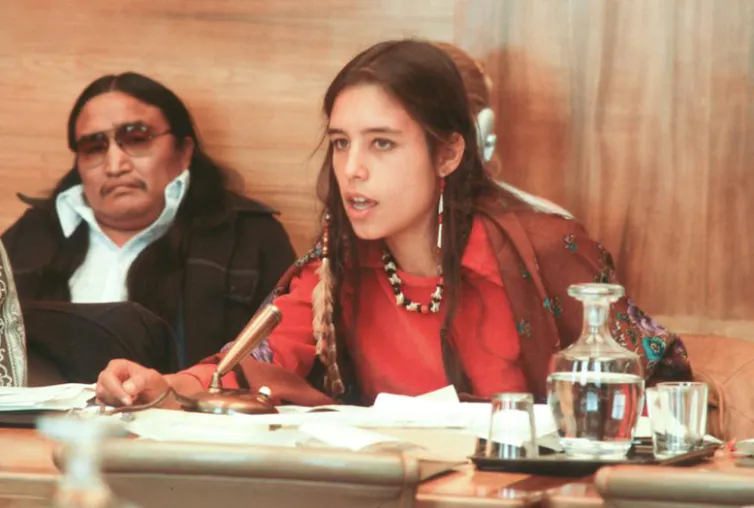 In 1977 the International Conference on Discrimination Against Indigenous Populations in the Americas was sponsored by the United Nations. 

This conference initiated the discussion of replacing Columbus Day with Indigenous Peoples' Day.
[Speaker Notes: Leading activist Winona LaDuke addressing the 1977 conference. (pictured)

Read the slide aloud for the students.]
Wait a minute...
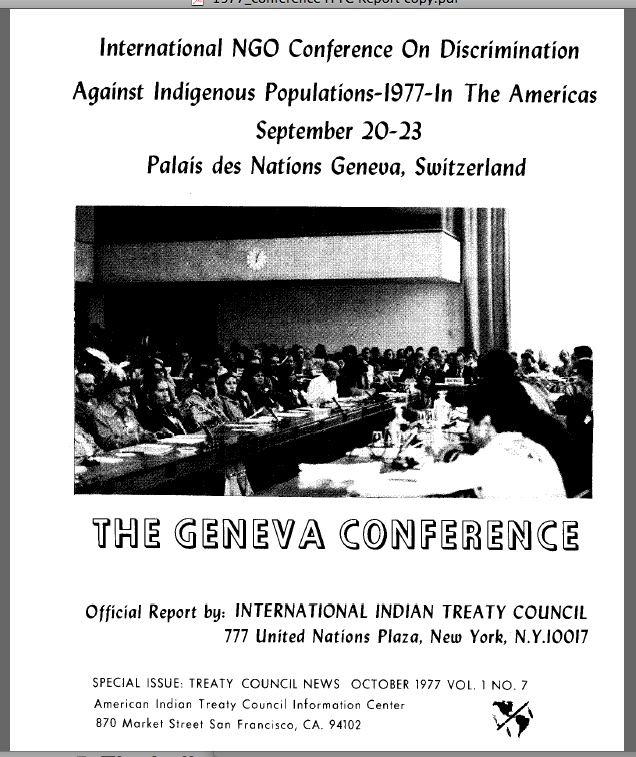 Let's break this down really quick: 
International Conference: Held, organized, attended, and powered by leaders around the WORLD! 
Discrimination Against Indigenous Populations in the Americas: focused specifically on the mistreatment (read: genocide) of Indigenous Populations ONLY IN the Americas.  

This is a remarkable occurrence. 

This is the GLOBAL community coming together to acknowledge an issue in the American continents.
REFLECTION
Why do you think the global community convened to address the Indigenous Peoples' challenges in the Americas?
[Speaker Notes: Read the slide aloud for the students and invite the students to reflect.  If necessary, explain to the students that it is significant that world leaders sought to engage with Indigineous Peoples of Americas due the historic, systematic oppression of Indigenous Peoples by the Americas.]
The conference included the UN’s major agencies, 33 national governments, 38 international organizations, and indigenous delegates from 14 countries in the Americas. 

At the forefront were representatives of the Lakota Nation, a Sioux people concentrated in the Dakotas.
International Conference on Discrimination Against Indigenous Populations in the Americas
[Speaker Notes: Read the slide aloud for the students.]
The United Nations agreed to develop a supranational monitoring and advisory program to help protect the human rights of Indigenous People. 

This program is aimed at addressing systemic discrimination against Native Americans that continues to this day

AND – initiated the discussion of replacing Columbus Day with Indigenous Peoples' Day.
International Conference on Discrimination Against Indigenous Populations in the Americas
[Speaker Notes: Read the slide aloud for the students.]
Indigenous Peoples DayCelebration
[Speaker Notes: Play the video for the students. 2:28
Sunrise Ceremony on Alcatraz Celebrating Indigenous Peoples Day - YouTube]
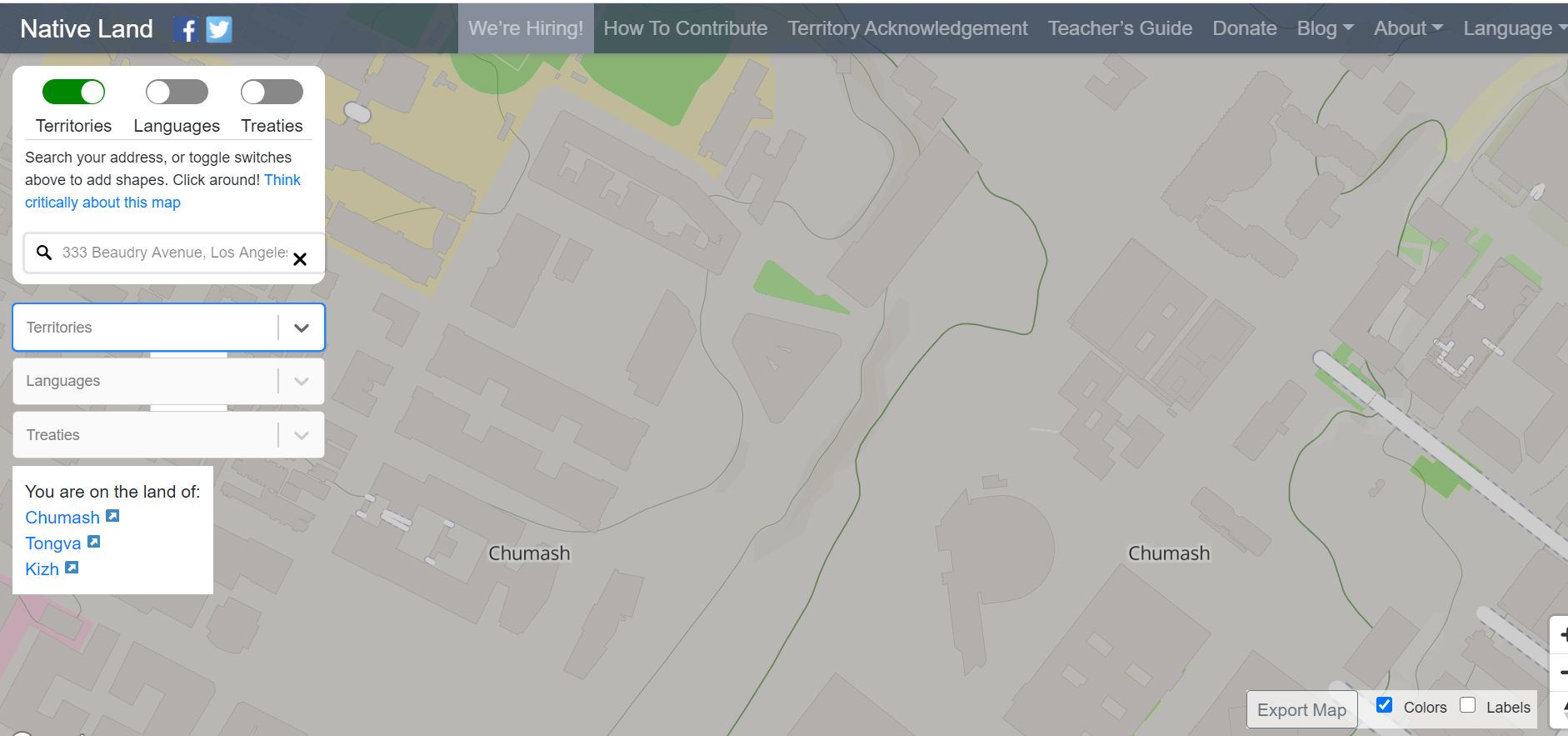 How can YOU honor Indigenous Peoples' Day?
Learn about the history of the people whose land you live on! 

Type your address into "native-land.ca" 

As you can see here, LAUSD District HQ (Beaudry) is on Chumash, Tongva and Kizh land.
[Speaker Notes: Invite the students to egnage in an activity wherein they discover whose land your school location is on.  Invite the students to click the links to learn more about each of the different groups.]
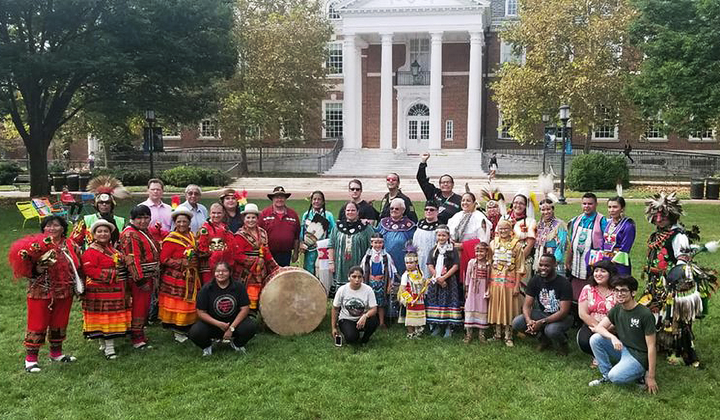 Honoring Indigenous Peoples' Day
Once you have discovered whose land you are on, click on the link and learn more about those nations. 

One of the best way we can honor other cultures is by learning more about them!
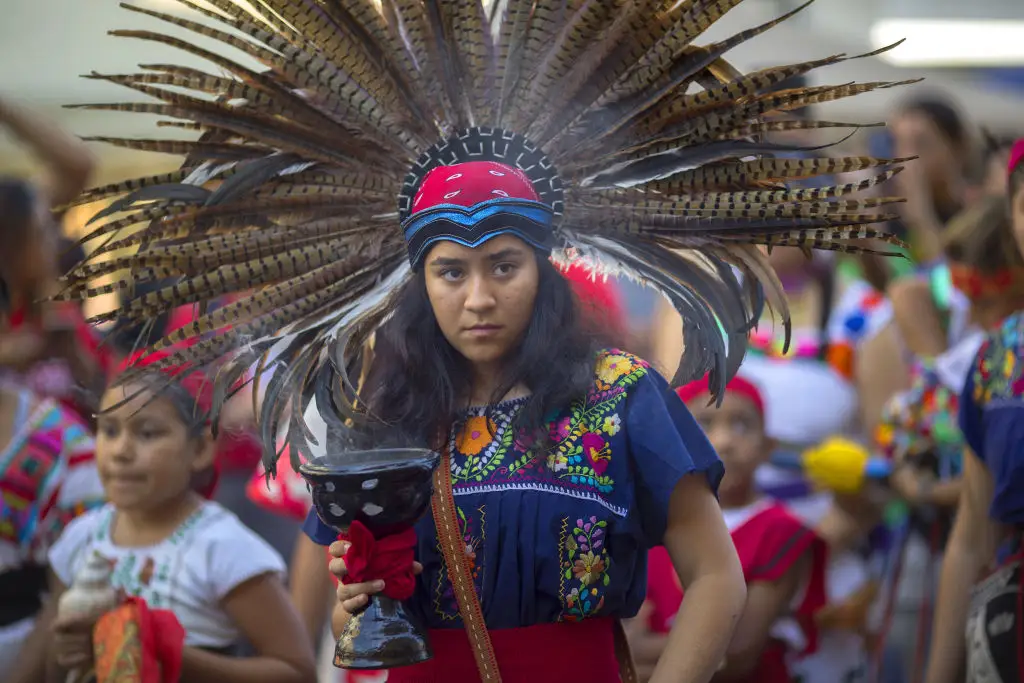 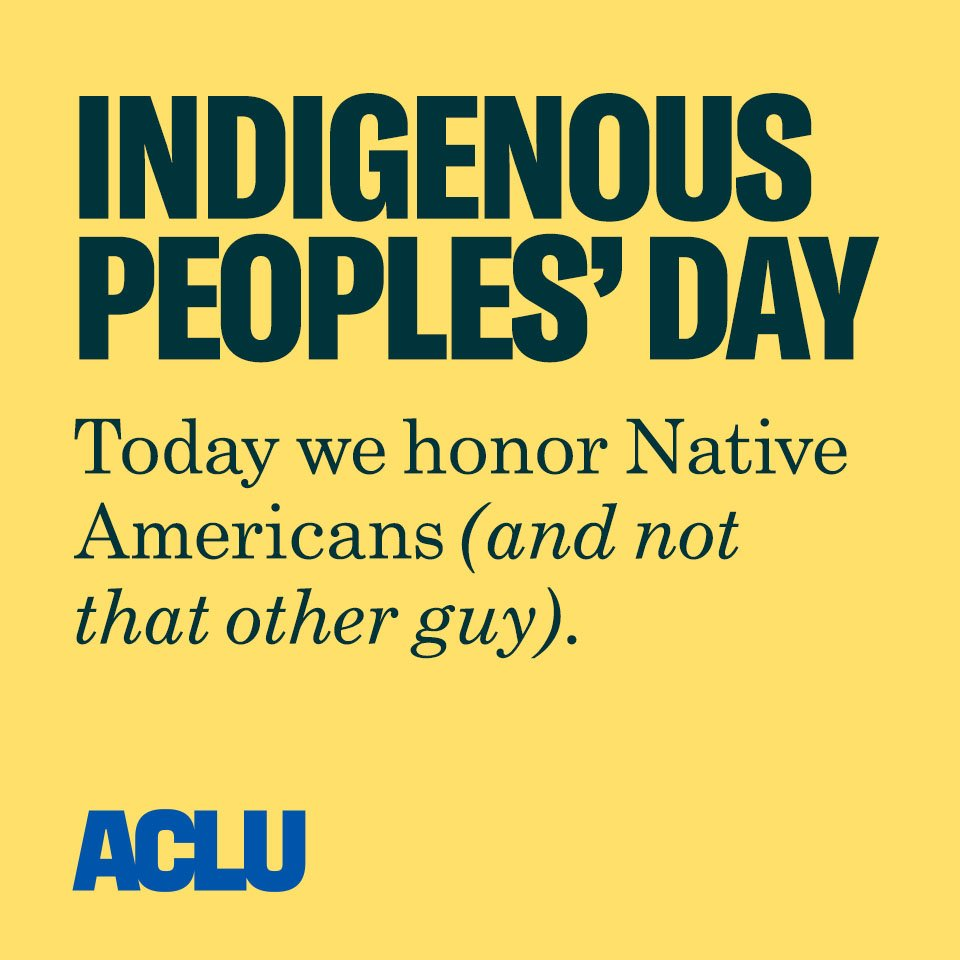 [Speaker Notes: Read the slide aloud for the students.]
Check OutWould you rather have soup or a sandwich?
[Speaker Notes: Invite the students to engage in the check-out]
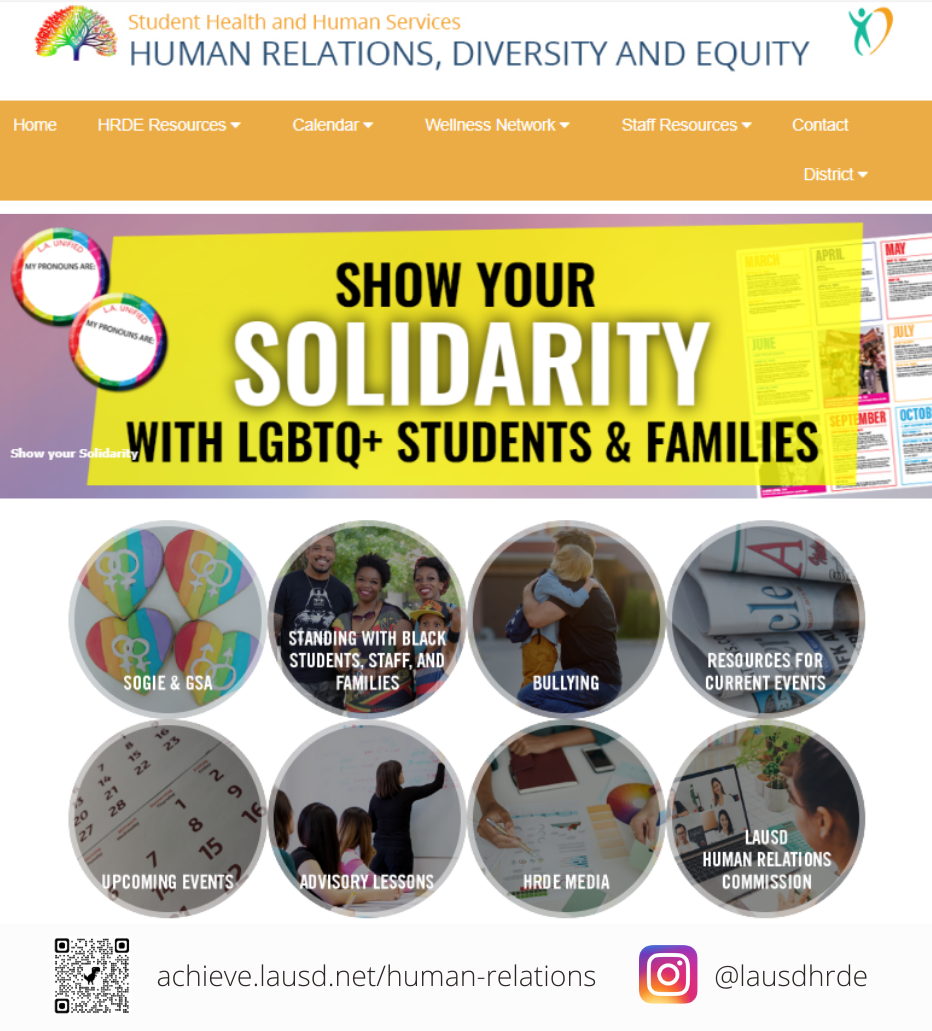 Human Relations Diversity & Equity
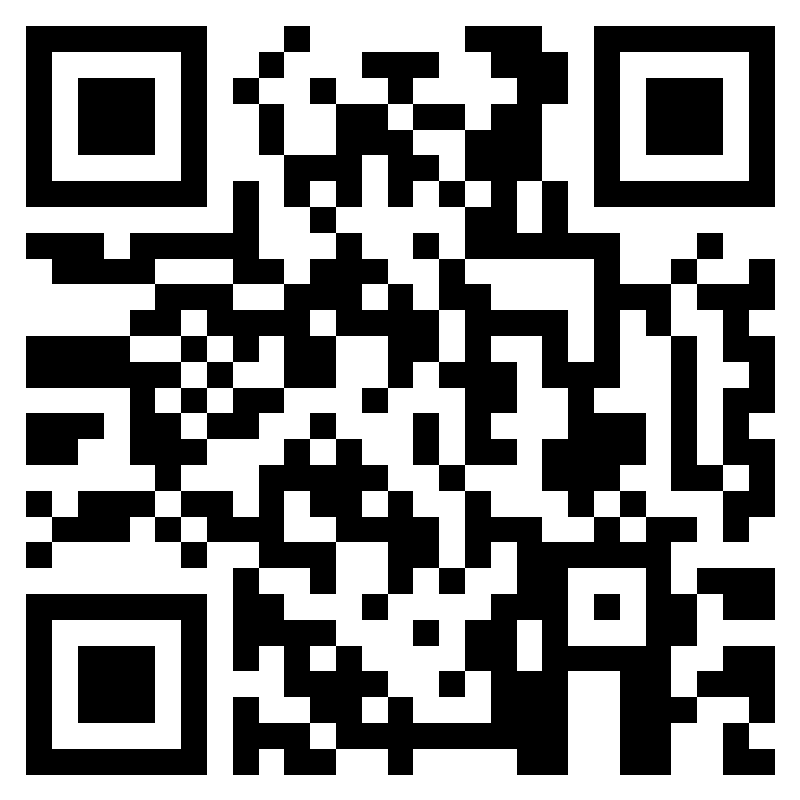 Teacher Feedback Form
[Speaker Notes: Teacher, please scan the QR code or click the link below to complete a brief feedback survey: 
https://forms.office.com/r/i9UqyyxzTT]